Typical Responses to Change
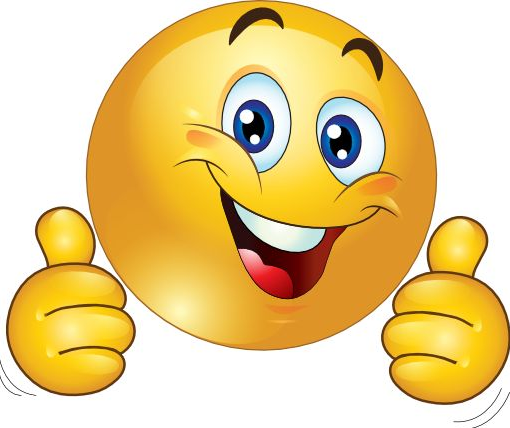 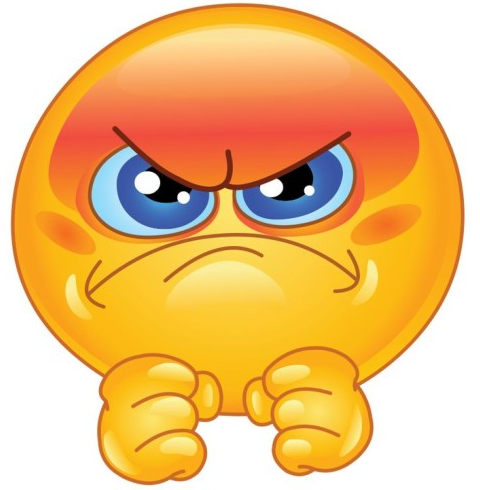 The Navigator
who embraces
The Critic
who opposes
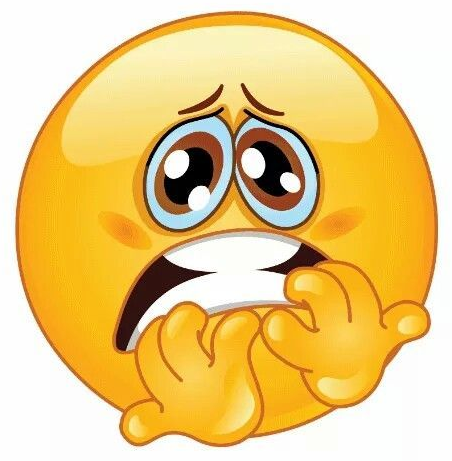 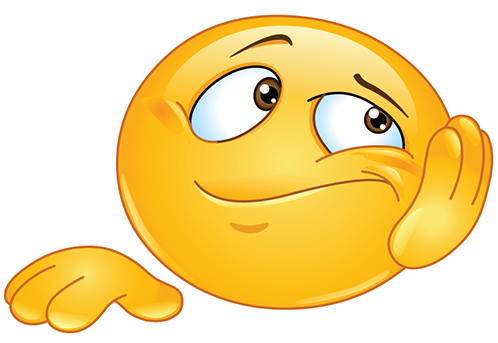 The Bystander
who ignores
The Victim
who panics
‹#›
User Feedback - Best Practice
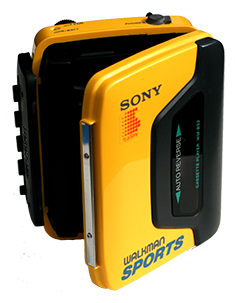 Surveys
Focus Groups
User Testing
[Speaker Notes: Surveys: quick feedback but missing contextual information
Focus group: quick decision but might not represent real needs.
legend]
User Testing
Focus on tasks  (not assumptions)
Analytics (piwik)
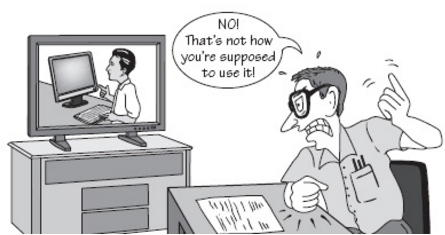 User Testing Strategy
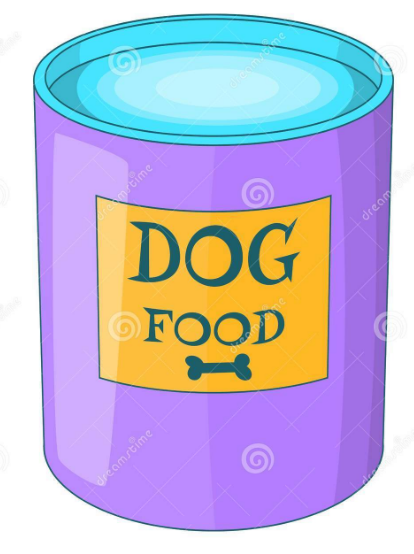 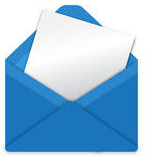 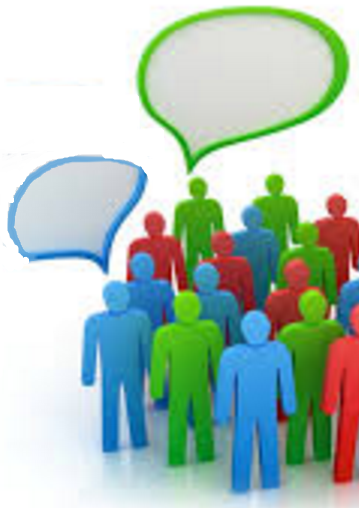 Phase 3
Phase 1
Phase 2



‹#›
Test with everyone
Test Internally
Test with invitation
Publically available
in Beta
All INSPIRE curators, developers and 
AB members
3 users per user group
with IHEP/Fermilab/SLAC
Points to consider + discuss
preparing for important discontinuities- citation counting- search behavior- citation display- author profiles- changes to other (non-user) interfaces with the world
phasing- when to go to initial public beta release- how many beta releases?- how long is each beta period?- feature set for each release- criteria for release to prod
communication- how to communicate release availability- how/where/when to promote the new interface?- gauging how much traffic to drive to the site at any time